WNYPTA  - Western New York Physics Teachers AllianceOver 20 Years of Grass-Roots Professional DevelopmentJoseph L. Zawicki, Kathleen A. Falconer, David Henry, Dan MacIsaac, David Abbott, SUNY Buffalo State College
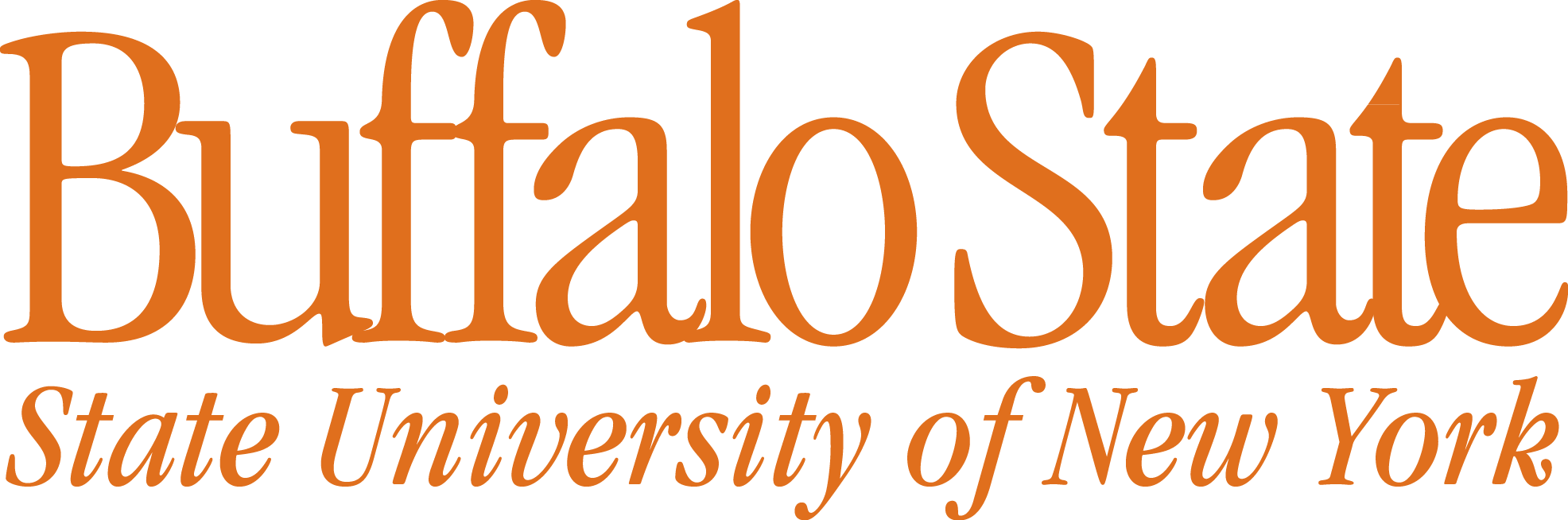 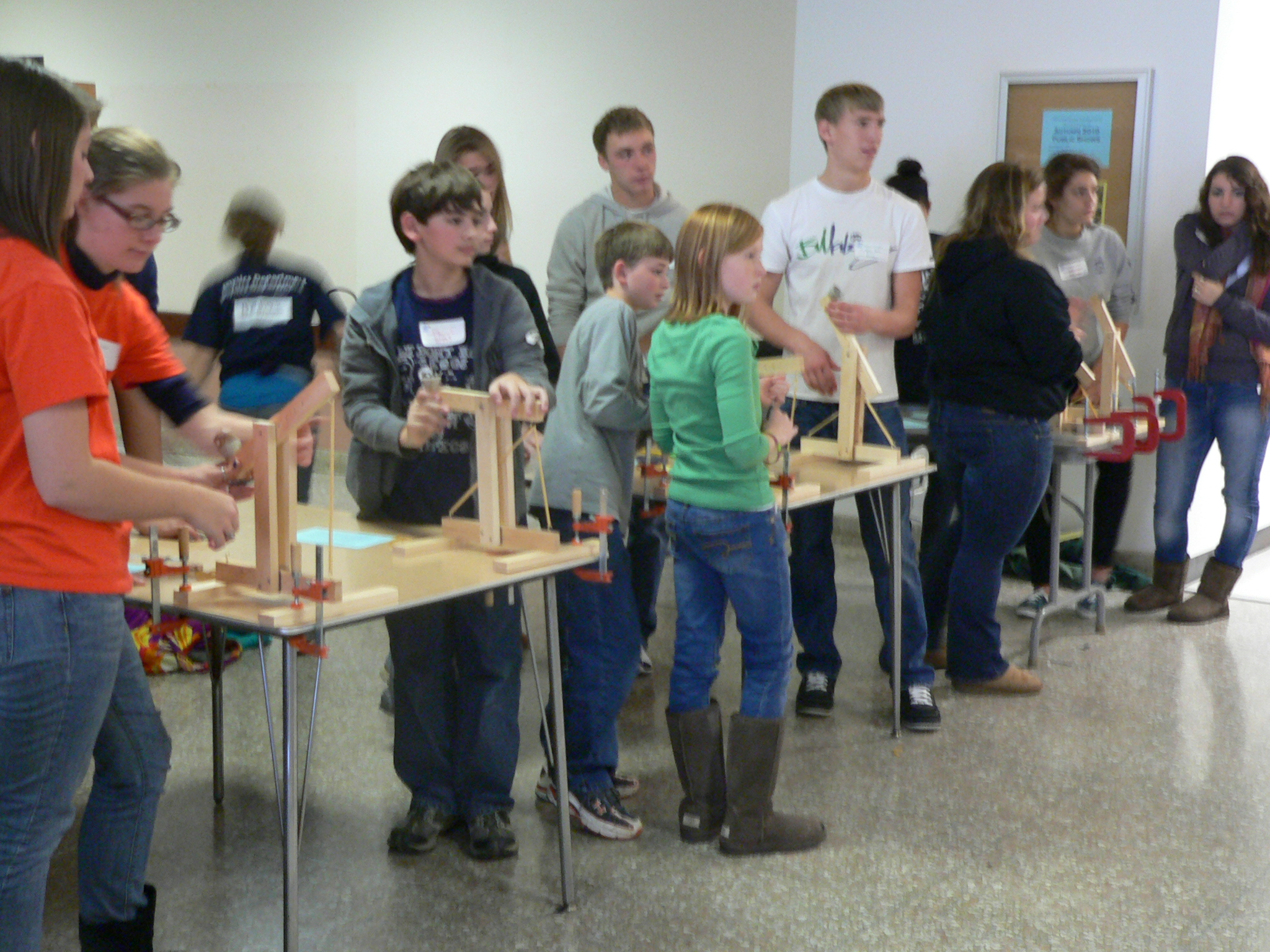 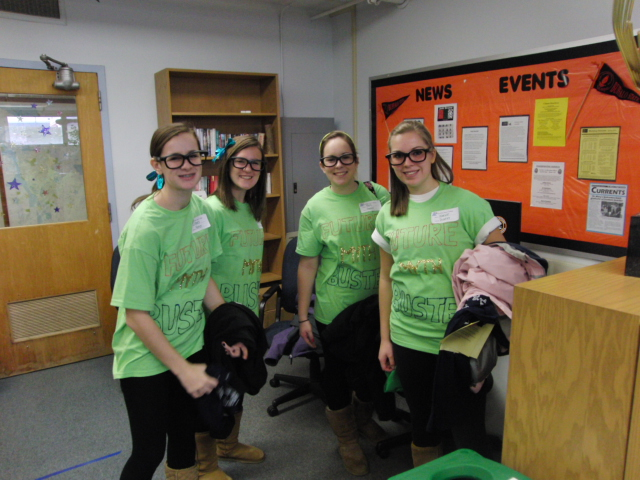 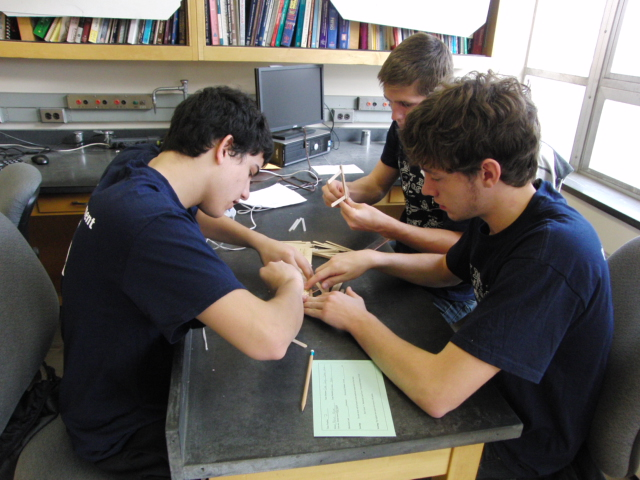 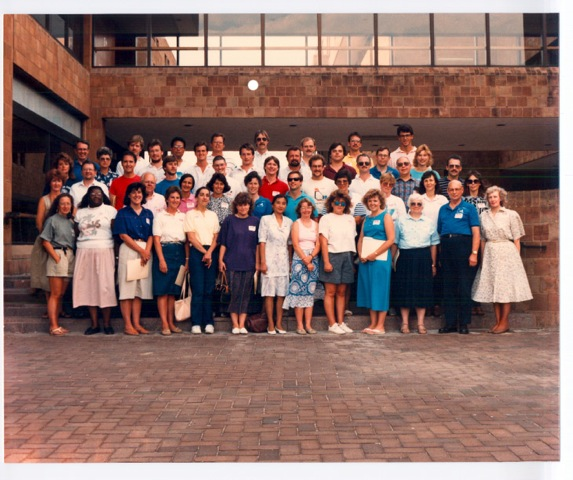 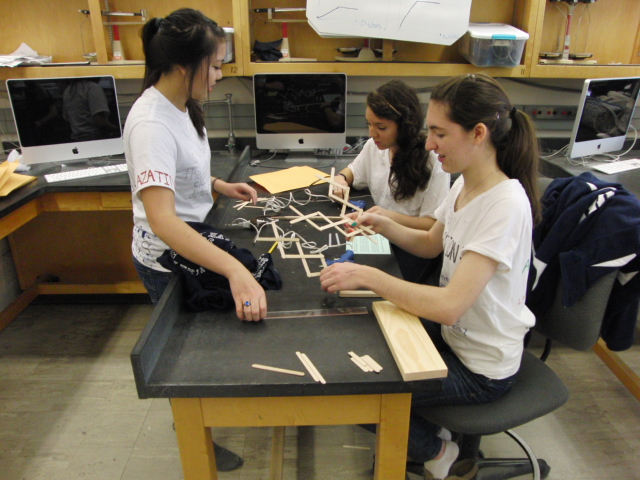 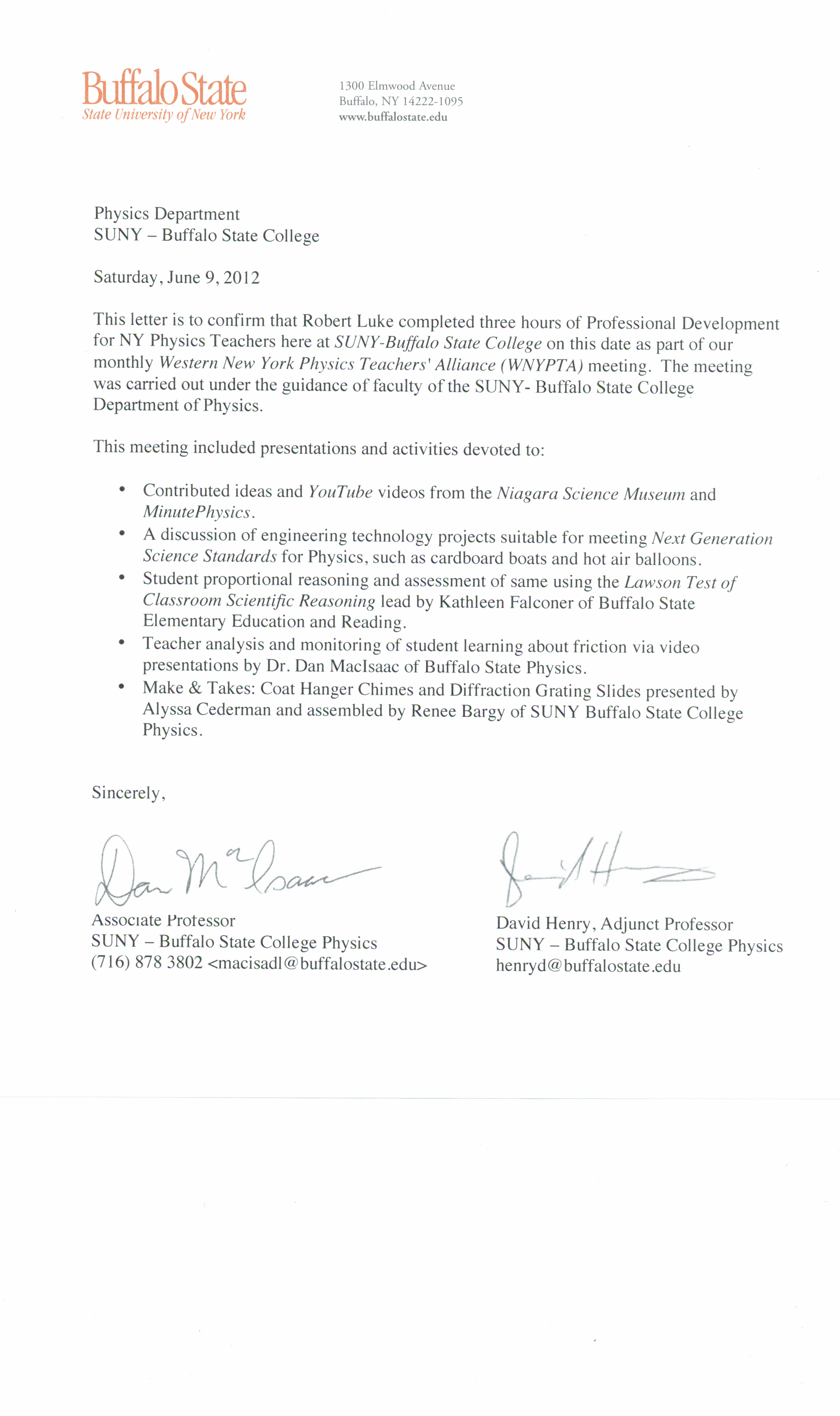 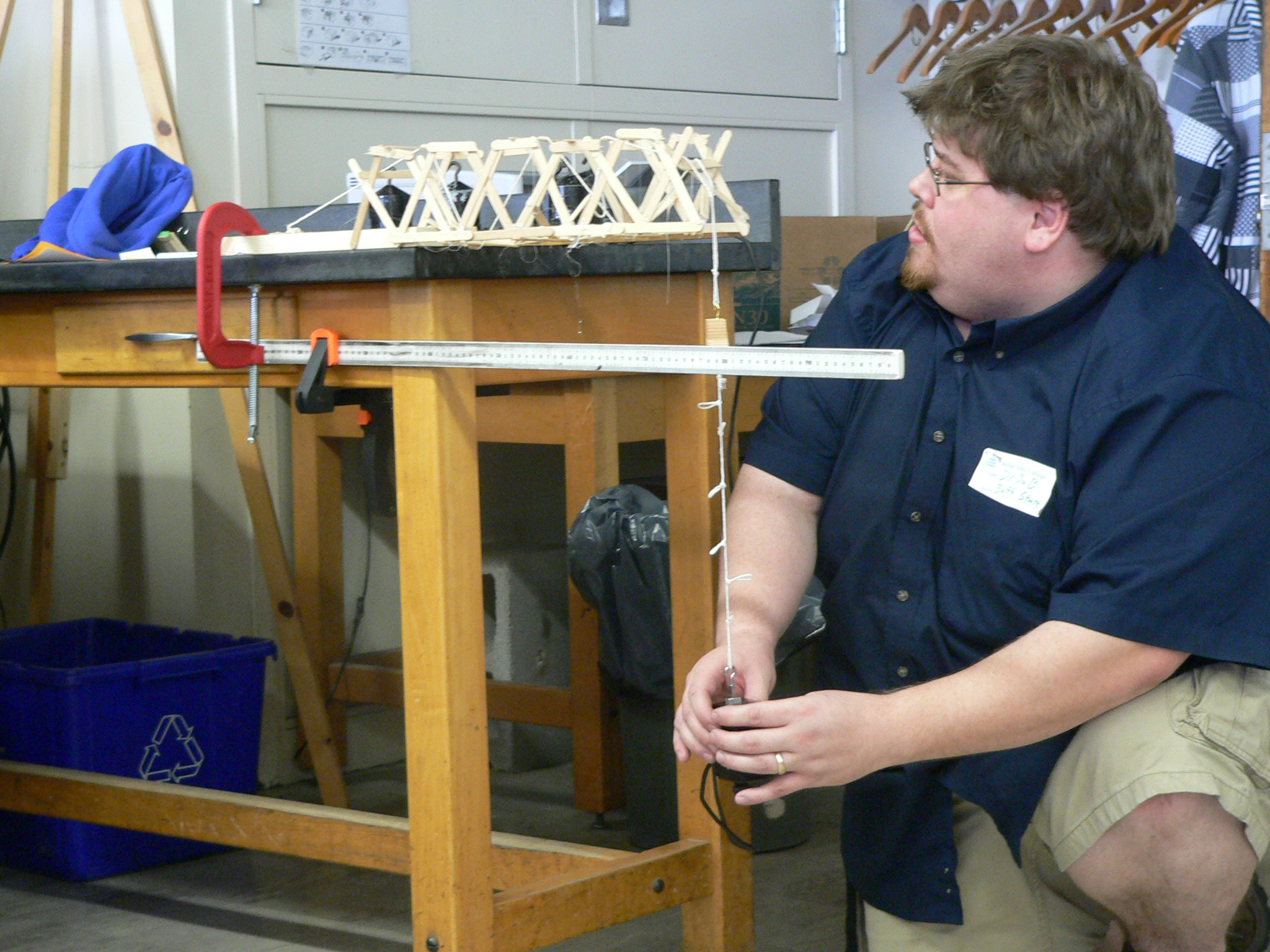